Cognitive Fusion Mediates the Impact of 
Stigma on Well-being in Adults 
Living with MS

1Amy House, PhD, 1Abbey Valvano, PhD, 1Lauren Penwell-Waines, PhD, 
2Rebecca Rahn, PA, 2Suzanne Smith, MD, & 1Lara Stepleman, PhD 

1Department of Psychiatry and Health Behavior, 2Department of Neurology
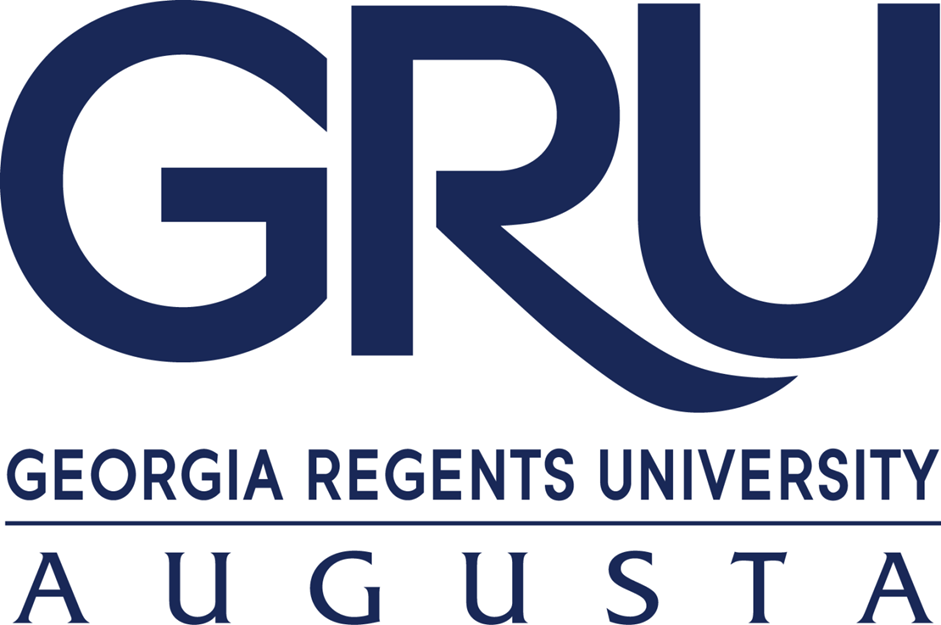 Background
Results
Previous research has found that stigma is associated with poorer quality of life in persons living with chronic illnesses, and in particular, with neuromuscular disease (van der Beek et al., 2013).

 Cognitive fusion is associated with increased symptoms of anxiety and depression, and lower quality of life (Gillanders et al., 2014).  In particular, cognitive fusion is associated with anxiety, depression, and poorer functioning in people with chronic pain (McCracken, Gutierrez-Martinez, & Smyth, 2013).

 In this study we examined cognitive fusion as a mediator of the relationships between perceptions of stigma and measures of anxiety, depression, and quality of life in persons living with multiple sclerosis.
Table 1: Bivariate correlations
Figure 3: The mediating role of cognitive fusion in the relationship between stigma and MS-related quality of life
Figure 1: The mediating role of cognitive fusion in the relationship between stigma and anxiety
Figure 2: The mediating role of cognitive fusion in the relationship between stigma and depression
Cognitive Fusion
Cognitive Fusion
Cognitive Fusion
a =.50**
a =.49**
a =.50**
b = .44**
b = .23**
b = .28**
Stigma
Stigma
Stigma
Anxiety
Depression
MSQoL
c’ = .05 (c = .27**)
c’ = .11* (c = .22**)
c’ = .23** (c = .37**)
The mediated path (a x b) was significant (B = .11, CI = .06 to .18).
The mediated path (a x b) was significant (B = .22, CI = .13 to .32).
The mediated path (a x b) was significant (B = .14, CI = .08 to .21).
Method
Procedure: 
Patients in the Augusta MS Center completed surveys  containing the measures listed below during their medical appointments.

Measures:
Demographic Questionnaire (author-derived)
MS-Related Stigma Scale (adapted from another illness-related stigma scale, Reece, 2003)
Cognitive Fusion Questionnaire (13 item version, Gillanders et al., 2014)
Hospital Anxiety and Depression Scale (Zigmond & Snaith, 1983)
Leeds MS Quality of Life Scale (MSQoL; Ford et al., 2001)

Participant demographics: 
 128 persons living with MS 
 Gender: 85% female, 15% male
 Race: 55% White, 39% Black
 Mean age: 45.5 years (SD = 10.75)
 MS type: 73% Relapsing-Remitting
 Mean time since diagnosis: 10.2 years (SD = 7.41)

Analytic Strategy:
Mediation analyses were tested using the bootstrapping method with bias-corrected confidence estimates. In the present study, the 95% confidence interval for the indirect effects was obtained with 5000 bootstrap resamples.
p<.05, **p<.01
c = total effect; c’ = direct effect, controlling for mediator
Conclusions
Perceptions of stigma were significantly associated with anxiety, depression, and MS-related quality of life in persons living with MS.

The process of cognitive fusion appears to fully mediate the relationship between stigma and anxiety, and partially mediates the relationships between stigma and depression, and stigma and quality of life.

These results point to the possibility that an intervention such as Acceptance and Commitment Therapy, which aims to reduce cognitive fusion, may mitigate the influence of stigma and thus have positive impacts on the well-being of those living with MS.
References
Ford et al. (2001). Developing a disease-specific quality of life measure for people with multiple sclerosis. Clinical Rehabilitation, 15, 247-258.
Gillanders, Bolderston, Bond, et al. (2014). The development and initial validation of the Cognitive Fusion Questionnaire. Behavior Therapy, 45, 83-101.
McCracken, Gutierrez-Martinez, & Smyth (2013). “Decentering” reflects psychological flexibility in people with chronic pain and correlates with their quality of functioning. Health Psychology, 23, 820-823.
Reece (2003). HIV-related mental health care: factors influencing drop-out among low-income, HIV-positive individuals. AIDS Care, 15(5), 707-716.
van der Beek, Bos, Middel, & Wynia (2013). Experienced stigmatization reduced quality of life of patients with a neuromuscular disease: a cross-sectional study. Clinical Rehabilitation, 27(11), 1029-1038.
Zigmond & Snaith (1983). The Hospital Anxiety and Depression Scale. Acta Psychiatrica Scandinavia, 67, 361-370.